Alamanda
IM Telkom SP 2011
Assignment
Introduction
Pemecahan masalah LP yang lebih sederhana dari Metode Transportasi
Syarat:
satu tugas diselesaikan oleh satu mesin serta biaya penyelesaian tugas untuk masing-masing mesin diketahui 
Jumlah baris (tugas) sama dengan jumlah kolom (mesin
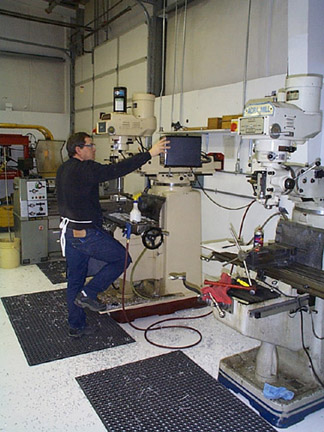 Assignment dengan Fungsi Tujuan Minimisasi
Membuat tabel awal penugasan dengan northwest corner rule
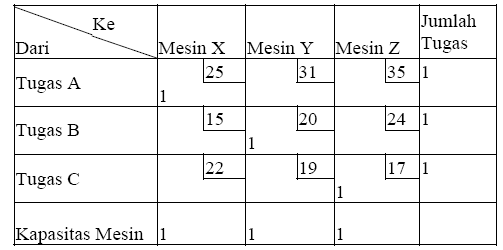 TC
= 25+20+17
=62
Steps:
Tabel Opportunity Cost
Cari Cost terkecil pada setiap kolom

Kolom X 		Kolom Y 		Kolom Z 	
Rp25 - 15 = Rp10  	Rp31 	-19 =Rp12 	Rp35 -17= Rp18 	
Rp15 - 15 = 	Rp0 	Rp20 	-19 =	Rp1 	Rp24 -17= Rp7 	
Rp22 - 15 = 	Rp7 	Rp19 	-19 =	Rp0 	Rp17 -17= Rp0
Tabel Opportunity Cost
Cari Cost terkecil pada setiap baris
Baris A 			Baris B 			Baris C 	
Rp10 - 10 = Rp0 		Rp0 -0 	= Rp0 		Rp7 -0 	= Rp7 	
Rp12 - 10 =	Rp2 		Rp1 -0 	= Rp1 		Rp0 -0 	= Rp0 	
Rp18 - 10 = 	Rp8 		Rp7 -0 = Rp7 		Rp0 -0 	= Rp0
Tabel Opportunity Cost
Shibu lijack
Tabel Penugasan Optimal
Tarik Garis yang melewati angka 0 terbanyak
Shibu lijack
Revisi Tabel
Cari angka terkecil yang belum optimal
Kurangi semua dengan nilai terkecil
TC
= 25+20+17
=62
Case
Pertamina memiliki 3 daerah penambangan minyak di Cepu, Cilacap, dan Cirebon dg kapasitas produksi masing2 sebesar 600 rb galon, 500 rb galon dan 800 rb galon setiap harinya. Kemudian diangkot kedaerah2 Semarang, Jakarta dan Bandung dengan daya tampung galon 400 rb, 800 rb dan 700 rb per hari. Ongkos pengangkutan per 100 rb galon adalah:
Dari Cepu ke Semarang dan Jakarta msg2 sebesar 120 rb dan 180 rb ke Bandung tidak dilakukan pengiriman
Dari Cilacap ke Semarang, Jakarta dan Bandung masing2: 300 rb, 100 rb, dan 80 rb
Dari Cirebon ke Semarang, Jakarta dan Bandung masing2: 200 rb, 250 rb, dan  120 rb

Bagaimana usul Anda untuk mendistribusikan minyak tersebut sebaik2nya?